PBIS History and Overview
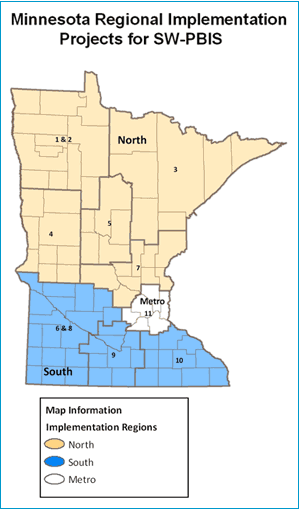 Erin Engness
PBIS Coordinator- 
Northern Regional Implementation Project
pbis.erin@gmail.com
I know what you’re thinking…
Turn your thinking around
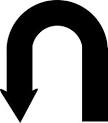 Without a good foundation or understanding it can lead to…
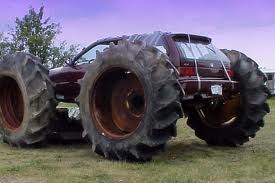 Or…
Purpose
Revisit PBIS with respect to:

		history
			defining practices and features
				
				and supporting evidence-base
PBIS is…
…an implementation 
framework 
that is designed to 
enhance academic and 
social behavior outcomes
 for ALL students
The 1980’s
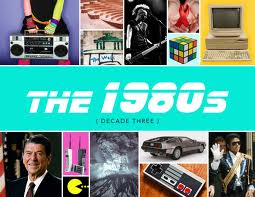 University of Oregon found that greater attention should be directed toward prevention, research-based practices, data- based decision-making, school-wide systems, explicit social skills instruction, team- based implementation and professional development, and student outcomes
The 1990s
Reauthorization of the Individuals with Disabilities Act of 1997, a grant to establish a national Center on Positive Behavioral Interventions and Supports was legislated to disseminate and provide technical assistance to schools on evidence based practices for improving supports for students with Behavioral Disorders.
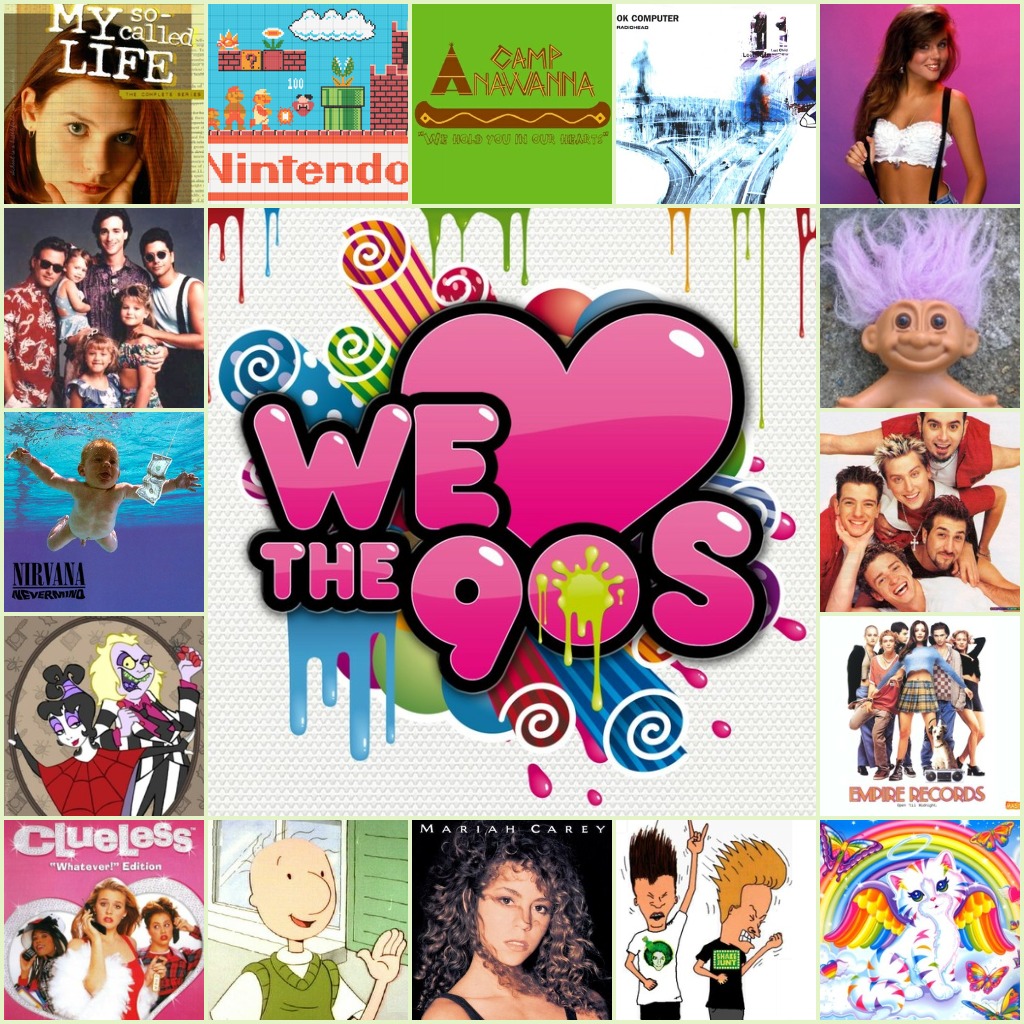 PBIS objective….
Redesign & support teaching & learning environments that are effective, efficient, relevant, & durable
Outcome-based
Data-guided decision making
Evidence-based practices
Systems support for accurate & sustained implementation
Prevention Logic for All(Walker et al., 1996)
Decrease development of new problem behaviors
Prevent worsening of existing problem behaviors
Redesign learning/teaching environments to eliminate triggers & maintainers of problem behaviors
Teach, monitor, & acknowledge prosocial behavior
The 2000s
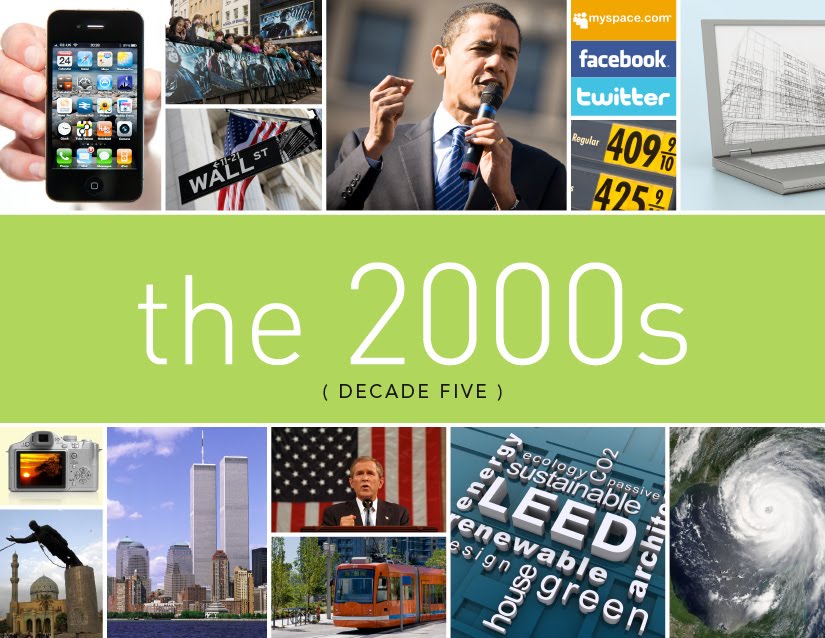 16,000 schools
pbis.org
Two national leadership and dissemination conferences (October Leadership Forum, and March partnership with the Association for Positive Behavior Supports) 
Three best-practices and systems “blueprints” (Implementation, Evaluation, and Professional Development)
Today
16,000 school teams that have been trained on the PBIS implementation framework (especially, tier 1 or primary prevention)

3 states with more than 60% of schools involved in PBIS implementation

9 states with more than 40%

16 states with more than 30%.
Minnesota PBIS
# Schools in MN PBIS to date = 543
 
 
% of MN schools PBIS = 27%
 
 
# Students impacted by SW-PBIS = 247,009
Public Health / Disease Prevention
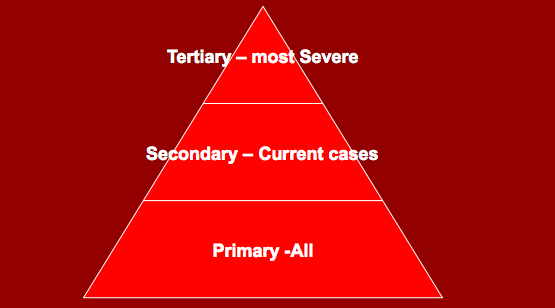 Three-Tiered Model of School-Wide Discipline Strategies
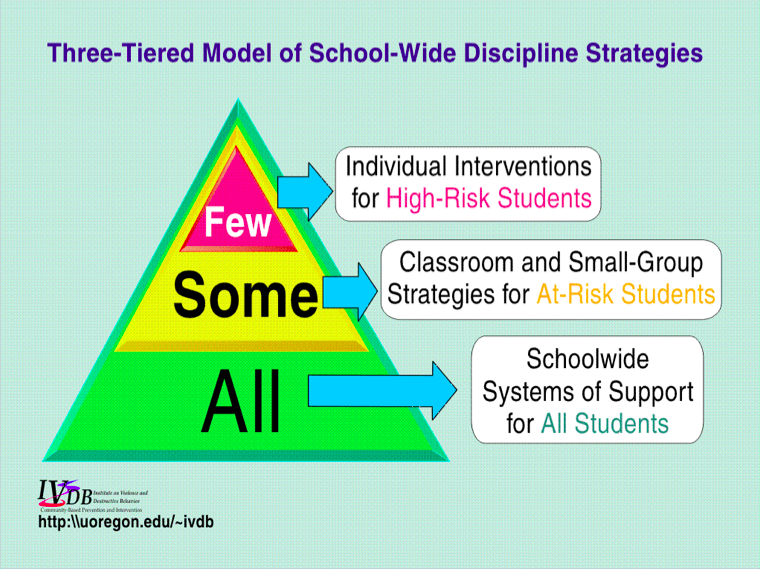 PBIS is not
A top-down approach (staff buy-in is crucial)
A quick fix for behavior problems (3-5 years)
An off-the-shelf, ready-to-use program (developed by the team to fit the school)

Administrator-free (the principal or assistant principal on the team is essential)
PBIS is
A building-based team approach
An investment of time and energy to learn new skills and develop systems
A way to build on existing strengths
A process able to flex to fit a school’s situation
Practical, effective and validated
Enduring
Misconception #1: “PBIS is an intervention or practice.”
Supporting Social Competence &
Academic Achievement
OUTCOMES
Supporting
Decision
Making
Supporting
Staff Behavior
DATA
SYSTEMS
PRACTICES
Supporting
Student Behavior
[Speaker Notes: Framework or approach]
Data
Clear definitions
Efficient procedures
Easy input/output
Readable displays
Regular review
Practices
Evidence-based
Outcome linked
Cultural/contextual adjustments
Integrated w/ similar initiatives
Doable
Systems
Training to fluency
Continuous evaluation
Team-based action planning
Regular relevant reinforcers for staff behavior
Integrated initiatives
Outcomes
Data-based
Relevant/valued
Measurable
School-wide PositiveBehavior SupportSystems
Classroom
Setting Systems
Nonclassroom
Setting Systems
Individual Student
Systems
School-wide
Systems
School-wide Systems
1.Common purpose & approach to discipline
2.Clear set of positive expectations & behaviors
3. Procedures for teaching expected behavior
4.Continuum of procedures for encouraging expected behavior
5.Continuum of procedures for discouraging inappropriate behavior
6. Procedures for on-going monitoring & evaluation
Non-Classroom Setting Systems
Positive expectations & routines taught & encouraged
Active supervision by all staff
Scan, move, interact
Precorrections & reminders
Positive reinforcement
[Speaker Notes: SAY:  All teachers and educational leaders know that what happens in the non-classroom settings (e.g., hallways, cafeterias, playgrounds, parking lots, etc.) can carryover into the classroom (and vice versa). In nonclassroom settings, academic instruction isn’t available to engage students and serve as a behavior management strategy. 

Educational leaders must ensure that effective practices are in place in nonclassroom settings. The most important evidence-based practice is “active supervision.”

The “Active Supervision and Nonclassroom Setting Self-Assessment” in Appendix 6 can be used by educational leaders, teams, or facilitators to assist staff in reflecting on their own teaching practices and to develop individual or group action plans for professional development.]
Classroom Setting Systems
Classroom-wide positive expectations taught & encouraged
Teaching classroom routines & cues taught & encouraged
Ratio of 6-8 positive to 1 negative adult-student interaction
Active supervision
Redirections for minor, infrequent behavior errors
Frequent precorrections for chronic errors
Effective academic instruction & curriculum
[Speaker Notes: SAY:  Effective classroom environment is important because well-organized and managed classrooms provide opportunities for teachers to teach and students to learn both academic and social skills.

If you were to visit these classrooms, you would see these practices on a daily basis.]
Individual Student Systems
Behavioral competence at school & district levels
Function-based behavior support planning 
Team- & data-based decision making
Comprehensive person-centered planning & wraparound processes
Targeted social skills & self-management instruction
Individualized instructional & curricular accommodations
[Speaker Notes: SAY:  If we are successful in establishing effective school-wide, classroom, and nonclassroom practices and systems, we can support a majority of students and staff. However, some students will require more specialized, intensive, and possibly individualized PBS. 

To be effective in supporting high-need students, behavior specialists must have access to and fluent knowledge about tertiary level interventions and systems as characterized by these 6 sample items. They also must be fluent in the use and facilitation of these skills. 

One of the main objectives of school-wide PBS is to facilitate the accurate and sustained implementation of tertiary level interventions with student who display the most challenging problem behaviors. 

An important element of individual student systems is adopting a “function-based approach” which generally means using information about what triggers and maintains problem behaviors to build effective behavior intervention plans. Functional behavioral assessments are conducted to build and serve as the backbone of these plans. Two checklists can be used to validate the completeness and accuracy of functional behavioral assessments and behavior intervention plans (see Appendices 7 & 8, respectively).]
Misconception #2: “PBIS emphasizes the use of tangible rewards which can negatively affect the development of intrinsic motivation.”
The PBIS framework includes practices that provide students with FEEDBACK on the accuracy and use of their social skills and behaviors, in the same manner that feedback is provided for successful and accurate academic performance.
Are “Rewards” Dangerous?
“…our research team has conducted a series of reviews and analysis of (the reward) literature; our conclusion is that there is no inherent negative property of reward.  Our analyses indicate that the argument against the use of rewards is an overgeneralization based on a narrow set of circumstances.”
Cameron, 2002
Cameron & Pierce, 1994, 2002
Cameron, Banko & Pierce, 2001
Misconception #3: “PBIS is something new that was designed for students with disabilities.”
The phrase “Positive Behavioral Interventions and Supports” was first coined in the reauthorization of the IDEA
 However, the practices, principles, and systems that characterize PBIS have been described, studied and implemented since the early 1960s and 1970s (Carr, 2007; Carr et al., 2002; Sugai & Horner, 2002)
 PBIS is a marriage of behavioral theory, behavior analysis, positive behavior supports, and prevention and implementation science that has been developed to improve how schools select, organize, implement, and evaluate behavioral practices in meeting the needs of all students (Sugai et al., 2000).
Misconception #4: “PBIS is for behavior, and RtI is for academics.”
RtI Is
The PBIS framework is the application of RtI principles to the improvement of social behavior outcomes for all students.
 PBIS is often described as the “behavior side” of the RtI multi-tiered continuum; 
This description misrepresents the actual integrated implementation of behavior and academic supports (Sugai, Horner, Fixsen, & Blase, 2010).
framework for developing and implementing multi-tiered systems of academic and behavior support
MTSSMulti Tiered Systems of Support
Few
RTIContinuum of Support for ALL
Some
All
Dec 7, 2007
2 Worries & Ineffective Responses to   		   Problem Behavior
Get Tough (practices)
Train-&-Hope (systems)
Worry #1“Teaching” by Getting Tough
Runyon: “I hate this f____ing school, & you’re a dumbf_____.”

Teacher: “That is disrespectful language. I’m sending you to the office so you’ll learn never to say those words again….starting now!”
Immediate & seductive solution….  “Get Tough!”
Clamp down & increase monitoring
Re-re-re-review rules
Extend continuum & consistency of consequences
Establish “bottom line”
...Predictable individual response
When behavior doesn’t improve, we“Get Tougher!”
Zero tolerance policies
Increased surveillance
Increased suspension & expulsion
In-service training by expert
Alternative programming
…..Predictable systems response!
Science of behavior has taught us that students….
Are NOT born with “bad behaviors”
Do NOT learn when presented contingent aversive consequences
……..Do learn better ways of behaving by being taught directly & receiving positive feedback
Steps to Implementation
Step 1 – Establish Commitment
Step 2 – Establish PBIS Team
Step 3 – Establish Data Collection System
Step 4 – Teach Positive Behavior Expectations
Step 5 – Positive Acknowledgements
Step 6 – Predictable Consequences
Step 7 – Data Based Decision Making
General Implementation Process
Team
Agreements
Data Based Action Plan, Implementation, Evaluation
Team
GENERAL IMPLEMENTATION PROCESS
Agreements
Data-based 
Action Plan
Evaluation
Implementation
Step 1: Establish Commitment
Ask for buy-in each year
Recommit to team process and PBIS process with staff
Showcase results and form a plan that addresses trends seen over time and particularly from the current school year
Step #2  - Establish PBIS Team
Representative of demographics of school and community
1-2 individuals with behavior/classroom management competence
Administrator active member
Schedule for presenting to whole staff at least monthly 
Schedule for team meetings at least monthly
Integration with other behavior related initiatives and programs
Appropriate priority relative to school and district goals 
Rules and agreements established regarding voting, confidentiality and privacy, conflict/problem solving, record-keeping, etc.
Schedule for annual self-assessments
1.  Self-Assessment Survey 
2.  Review Office Discipline Referrals
Coaching support (school and/or district/region)
Representative Team
6-8 team members
Coach
Admin
[Speaker Notes: The first step is organizing a PBS Leadership Team – 
Representative of your school – classroom teachers, specialists, special education teachers, non-licensed, administration
I would caution you about the size of the team!  The bigger it gets, the less you will accomplish. Think about how members of this team can be linked to other teams to facilitate communication.  For example, I am the PBS team leader at my school and I’m also on the Leadership team (steering committee) and I was on the District AYP committee this year.  Being a member of all three enabled me to communicate issues/concerns as well as successes and plans between all three groups efficiently.  I’m not suggesting that one person has to be the conduit between three or four groups, but if there is overlap, those team members will be able to plan communication between the groups and bring questions back to the PBS team as needed.  We don’t have a classroom teacher from every grade level on the PBS team – we have had to think carefully at times about how to gather input from the grade levels that are not represented but that has not been an obstacle.  The PBS team is a standing agenda item on our monthly faculty meeting agenda and this along with email is the main way that we communicate with the staff.
Parents?  We have a parent on our team for the first time this year – I hope she comes back for another year.  South Jr. High has had a parent on their team for three years.  This is an important perspective to bring to the team’s planning and decision-making – parents hear about PBS is although they may not know that’s what it is – and can give an honest assessment of how it’s impacting their kids and the kids in their neighborhood.
Your team would need to attend more intensive training than I will offer you today to begin to implement PBS in your school – this is well worth the time and money invested to allow for training and uninterrupted planning for the team.  Your school community needs to agree that this is worthwhile and important and release people to attend.]
Establish PBIS Team Cont.
Training?
Recommit to team process
Regular meeting schedule and process
Regular schedule for annual planning/training
Step 3: Establish Data Collection System
Office Discipline Referral Form/Process (ODR)
Easy and Efficient to complete?
Easy and Efficient to enter data?
Can you generate reports quickly, in real time?
Reports available in graphic format?
Customize reports?
Data Systems
SWIS
SIS such as Skyward, TIES, Infinite Campus

Big 5 Plus More
Average Referrals per day/per month
By Location
By Time
By Problem Behavior
By Student
By Day of the Week
By Grade				
* By Motivation
With Data
We can make informed decisions
 about effective and ineffective practices
 that fit into each school’s culture
[Speaker Notes: Best practices should not go away with when we get new leadership -]
Step 4:Teach Positive Behavior Expectations
Teaching matrix
Teachers, Students, Parents
Teaching plans  
Where do you keep them?    
Do they need to be updated/refreshed?
Teacher input
Teaching schedule
Who is teaching in non-classroom settings?
Teaching in context
We can effectively teach appropriate behavior to all children
Define simply
Model
Practice in setting
Monitor and Acknowledge continuously
Adjust for efficiency
Step 5: Positive Acknowledgements
As a universal strategy, systems should be established within the school to ensure that ALL students receive positive acknowledgment for demonstrating the high priority behaviors established in the expectations matrix.
Positive to Negative Ratio?
4:1
			
			
		
How do you know where you are really at?
Acknowledgements should be…
Quick
Easy
Natural
In context
Verbal
General Praise
Directed at no one in particular
General in use
Specific Praise
Directed at an individual and very specific in what behavior is being addressed.
“Great work”
“Good job”
“ I see you were walking in the hall today – well done!”
Use a Visual
Tickets
Tokens
Slips

Part of the “Marketing”
Rewards
Culturally relevant
Meaningful
Menu
Developmentally appropriate
AttentionPeer or Adult
Principal for a day
Play a game with a friend
Chess lesson from ___________
Take a walk with ______________
Have coffee or hot chocolate with______
Do homework in _________________ office
Tiger Den
Middle School setting
Place for social gathering
Step #6Predictable ConsequencesBig ideas for creating a school-wide consequence continuum
• The goal is to create a consistent approach to “get on the same page” with colleagues. 
• Create predictability for students, staff, and parents. 
• Directly instruct students in consequence systems. 
• Be neutral, firm, and consistent— reduce attention (and drama) for negative behavior. 
• Teach students what to do, and illustrate what not to do.
Get on the Same Page
Administration must be on board and present
Rules for discussion
Understanding the process will lead to a product
Flowchart
Process for handling minor (classroom managed) behaviors
Process for handling major (office managed) behaviors
Train on the Process
Make sure entire staff understands and is on same page
How to Set a Positive tone and Increase Direction-Following
Use direct requests—not questions. 
Acknowledge publicly, correct privately. 
Establish eye contact. 
Give time to respond. 
Use start requests more than stop 
requests. 
Don’t nag—follow through. 
Don’t yell. Don’t argue. 
Acknowledge compliance.
Re-Teach and Practice
For both
 
			STUDENTS 
					
				   AND
 				
					STAFF
Step 7: 
Data Based Decision Making
2 Over Arching Questions:
Are we implementing SW-PBIS?

If we are, is it making a difference for students?
Question #1 - Data to look at:
Question #1 – Are we implementing SW-PBIS?

Team Implementation Checklist (TIC)
School-wide Evaluation Tool (SET)
Benchmark of Quality (BoQ)
Tiered Fidelity Inventory (TFI)
TIC(Team Implementation Checklist)
Establish Commitment (Step 1)
Establish and Maintain Team (Step 2)
Self – Assessment
Establish SW Expectations: Prevention Systems (Step 4)
Classroom Behavior Support Systems
Build Capacity for Function Based Support
SET(School-Wide Evaluation Tool)
Expectations Defined (Step 4)
Behavioral Expectations Taught (Step 4)
On-going System for Rewarding Behavioral Expectations (Step 5)
System for Responding to Behavioral Expectations (Step 6)
Monitoring and Decision-Making (Step 7)
Management
District Level Support
Tiered Fidelity Inventory (TFI)
Provides a valid, reliable, and efficient measure of the extent to which school-wide positive behavioral interventions and supports (SWPBIS)

Divided into three sections that can be used separately or in combination to assess the extend to which core freatures are in place.
Tier 1: Universal SWPBIS Features
Tier II: Targeted SWPBIS Features
Tier III: Intensive SWPBIS Features

Can be used for:
Initial assessment to determine if a school is using or needs SWPBIS
As a guide for implementation of Tier I, Tier II, or Tier III practices
As an index of sustained SWPBIS implementation or
As a metric for identifying schools for recognition within their state implementaiton efforts
Question #2 - Data to look at:
Question #2 – Is it making a difference for students?

	O- Office
	D – Discipline
	R- Referral

How are you collecting ODR’s?
How often do you look at the data?
Where to Get This Data?
pbisapps.org
Resources
pbis.org
pbismn.org
pbisworld.com

Facebook
Twitter

Pinterest
Google
YouTube